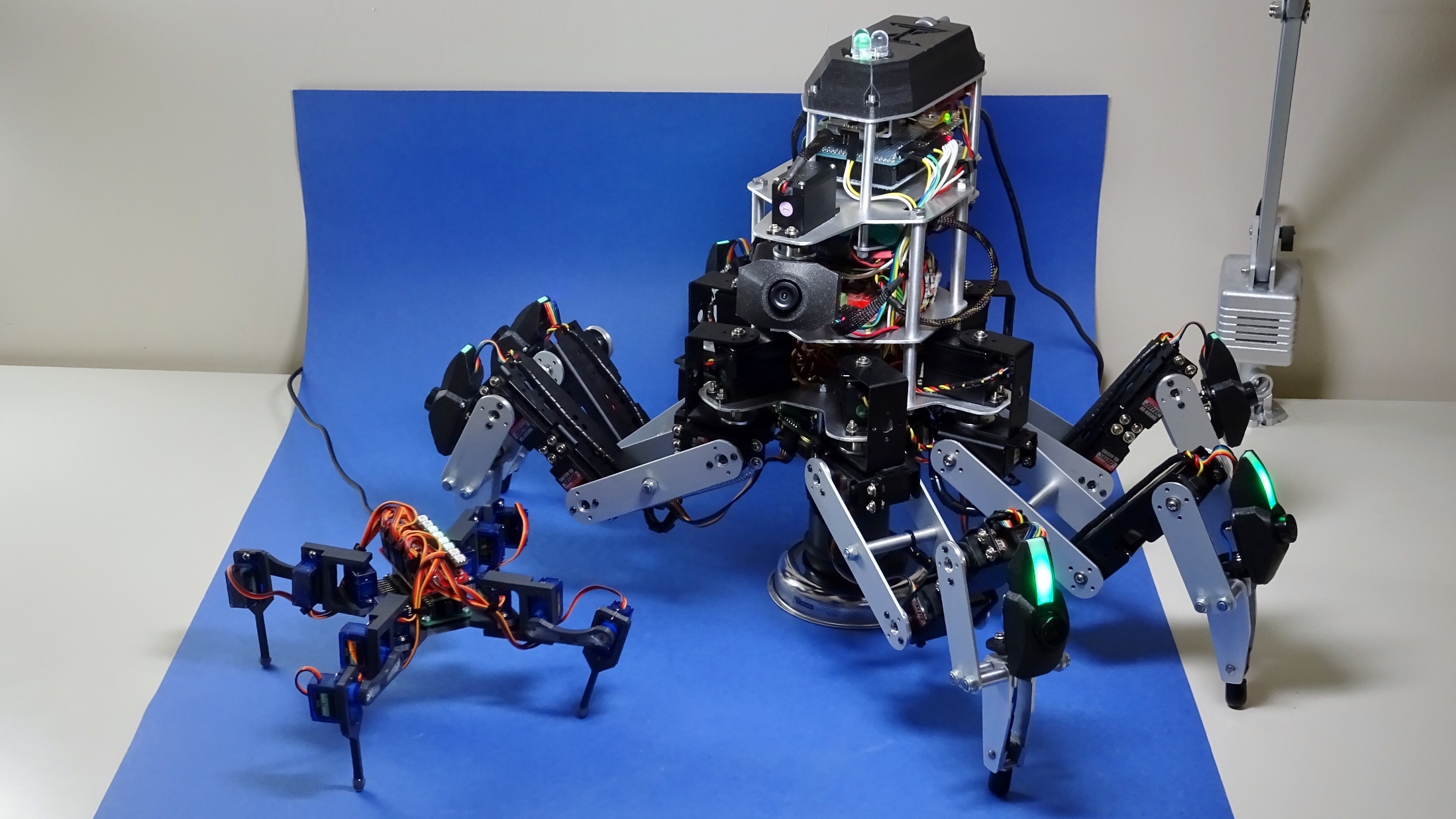 Will your next Pi Wars entry be a Walker?
The challenges of multi-legged robots
Dr. Christopher Parrott
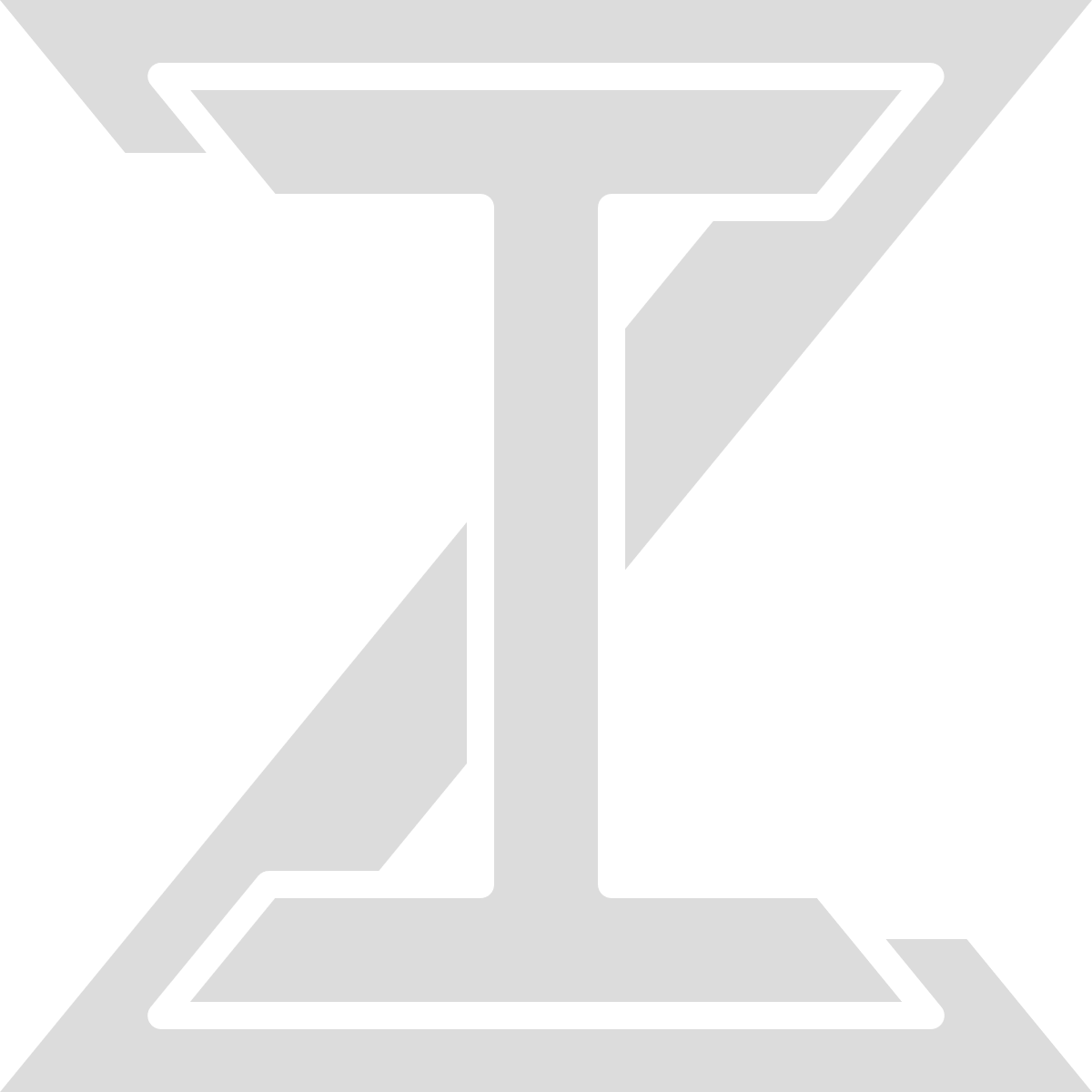 [Speaker Notes: Today I am going to be talking about the challenges of multi-legged robots, and what you need to think about if building one yourself for entry into PiWars]
Walkers
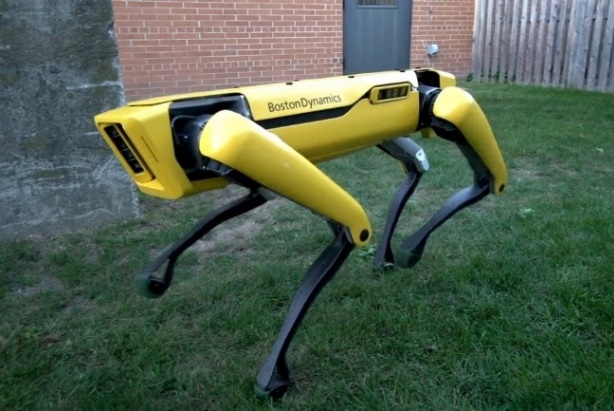 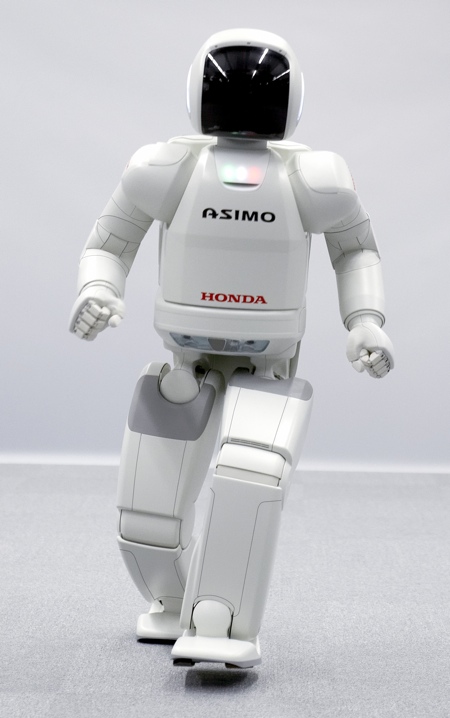 You too can build a walking robot!
Mantis [2]
SpotMini [1]
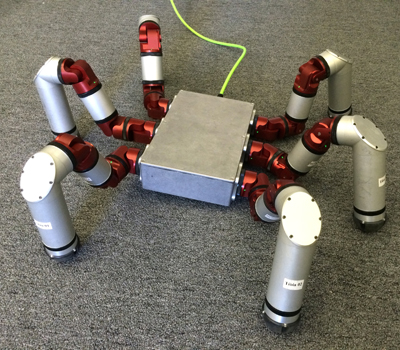 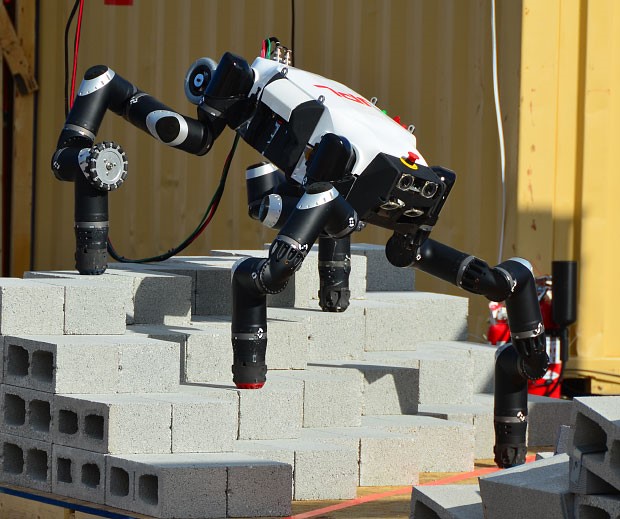 Asimo [3]
Snake Monster [5]
RoboSimian [4]
05/10/2019
Will your next Pi Wars entry be a walker? The challenges of multi-legged robots
2
[Speaker Notes: When you think of a walker, chances are robots like these come to mind
Seeing these may give the impression that these robots are hard for the average maker to build
Today I would like to show you that is not the case!
First let me give you a bit of background of how I got in to walking robots]
Walkers & Me
Started by modding walkers into the video game Total Annihilation
Joined the Lynxmotion forum and learnt to build my own hexapod
Went on to do a PhD in Robotics
Explored walkers in simulation
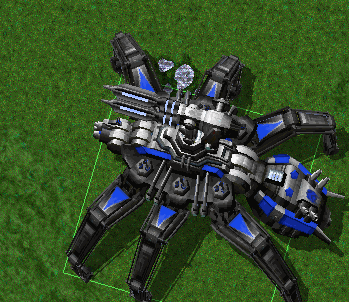 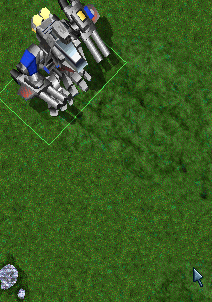 Recently been building walkers at work for inspecting water pipes
05/10/2019
Will your next Pi Wars entry be a walker? The challenges of multi-legged robots
3
Why a Walker?
Can move in any direction
Can adapt to rough ground
Body height, position and angle are adjustable
Lots of moving parts
Complex to control
Slower than other movement options
They’re Cool!!
05/10/2019
Will your next Pi Wars entry be a walker? The challenges of multi-legged robots
4
Deciding on a Walker
How many legs?
Biped (two legs) 
Quadruped (four legs) 
Hexapod (six legs) 
Octopod (eight legs)
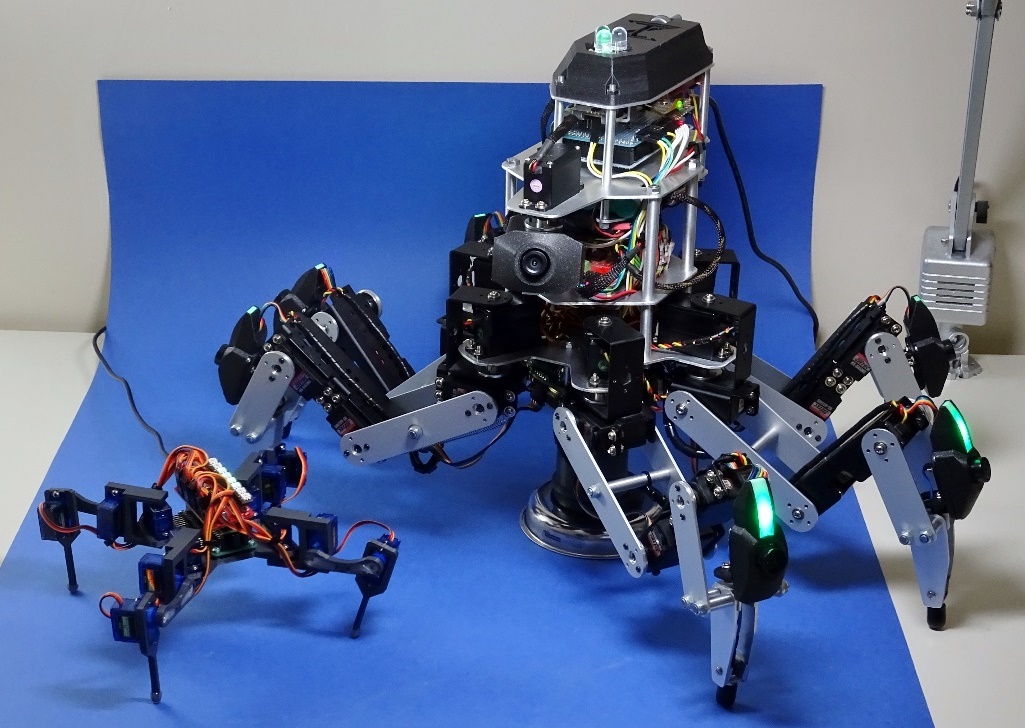 Number of joints per leg?
3 minimum for spider-like
6 minimum for biped-like
Walking on rough ground?
Needs contact sensors in feet
05/10/2019
Will your next Pi Wars entry be a walker? The challenges of multi-legged robots
5
Joint Motors
Considerations
Servos are ideal for joints!
Motor with built-in feedback loop
Goes to and stays at an angle you tell it to
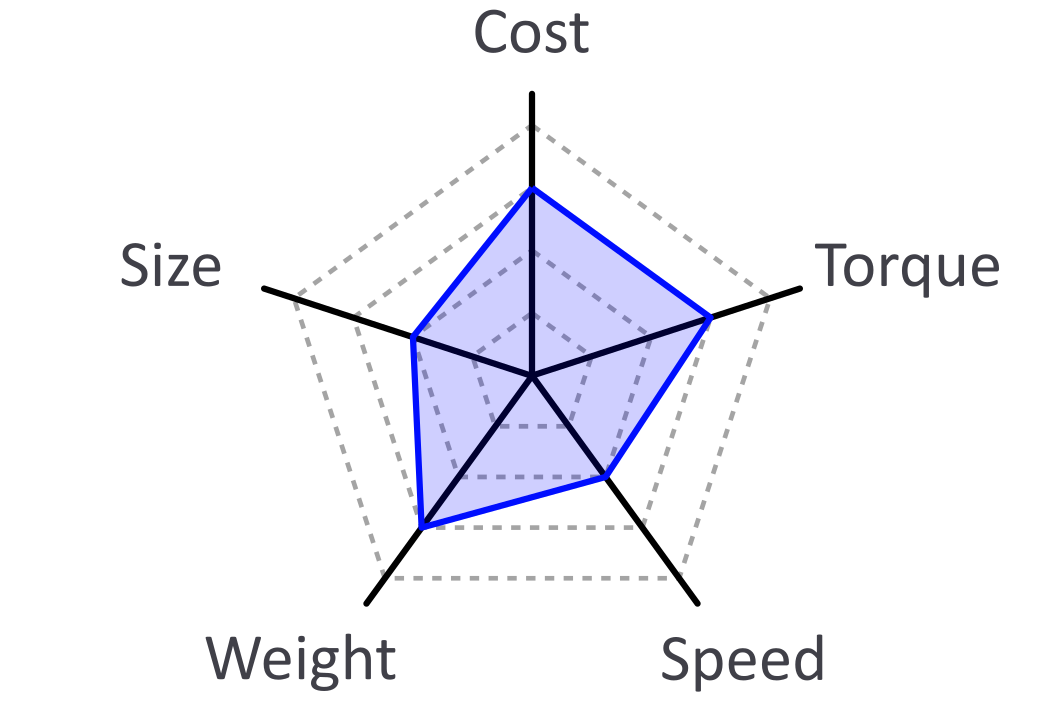 05/10/2019
Will your next Pi Wars entry be a walker? The challenges of multi-legged robots
6
Servo Options
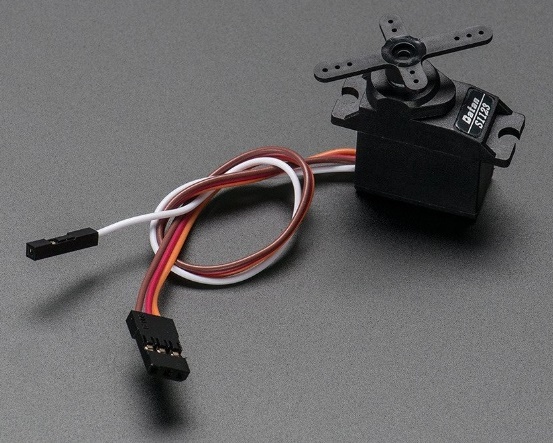 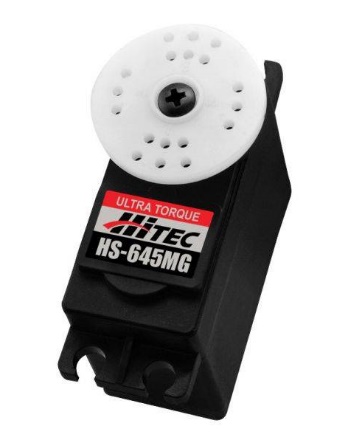 Hobby Servos
PWM controlled
Proportional feedback only
Hackable to add analog output for reading angle (or can buy)
Hitec Servo [6]
Adafruit Analog Feedback Servo [7]
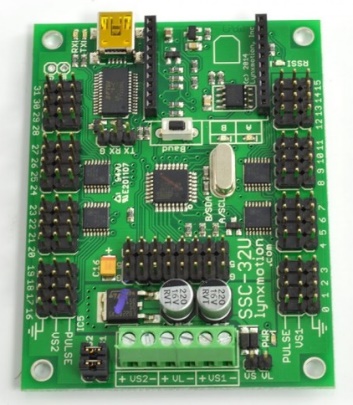 Servo Drivers
Many options for up to 16 servos
Fewer for more (no HATs yet)
None have connections for extra pin of analog output servos
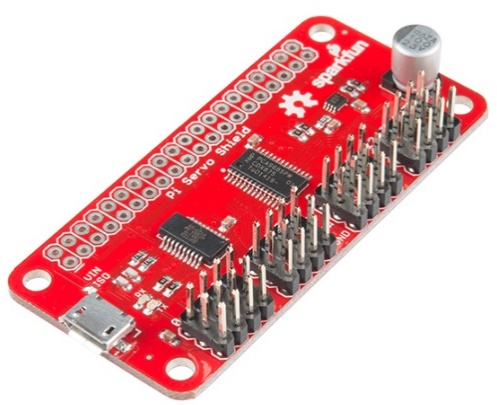 Sparkfun Pi Servo HAT [8]
Lynxmotion SSC-32U [9]
05/10/2019
Will your next Pi Wars entry be a walker? The challenges of multi-legged robots
7
Servo Options
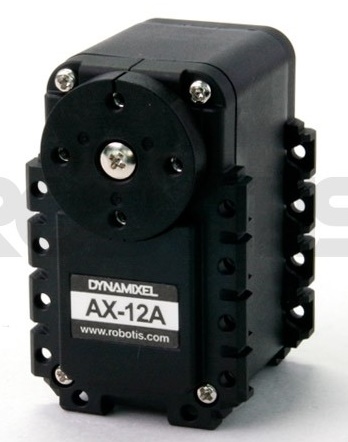 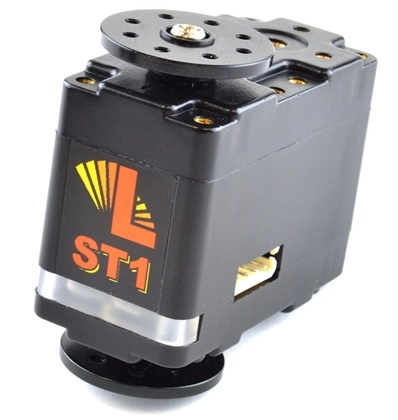 Smart Servos
Specifically designed for robotics
Built-in PID feedback loop
On a communication bus
Can read angle, current, temp etc
Lynxmotion SS [11]
Dynamixel [10]
DIY Servos
Motor + Encoder + Driver + Microcontroller
Off-the-shelf options available
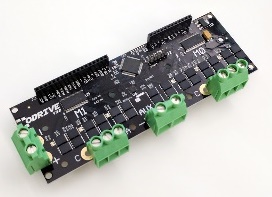 ODrive [13]
Mechaduino [12]
05/10/2019
Will your next Pi Wars entry be a walker? The challenges of multi-legged robots
8
Hardware Tips
Calibrate your servos!
-90 and +90, and 0 degree values
If your robot is heavy, calibrate upside down or under load
Go for metal gear servos if possible
Add springs to legs to reduce load
Place heaviest parts at the centre
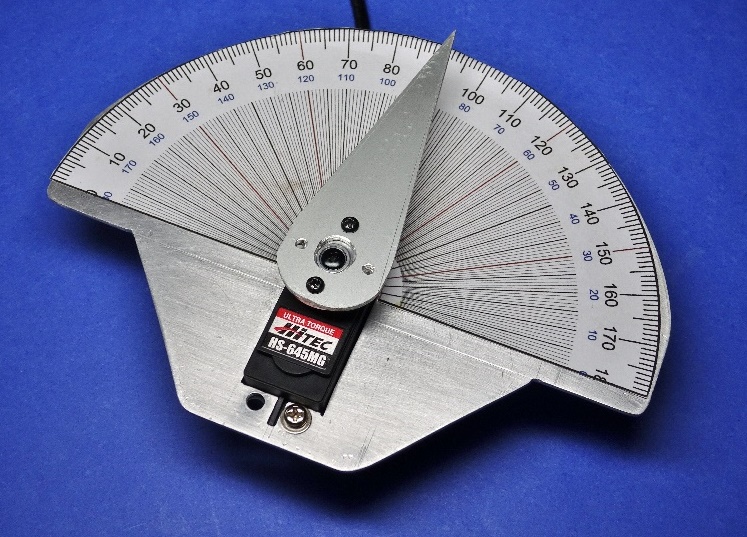 05/10/2019
Will your next Pi Wars entry be a walker? The challenges of multi-legged robots
9
How to Walk
How to move each leg to touch a position in space
How to move those positions in a way that creates walking
How to stay balanced (optional)
05/10/2019
Will your next Pi Wars entry be a walker? The challenges of multi-legged robots
10
Inverse Kinematics (IK)
Find the joint angles of a leg that place its end at a target
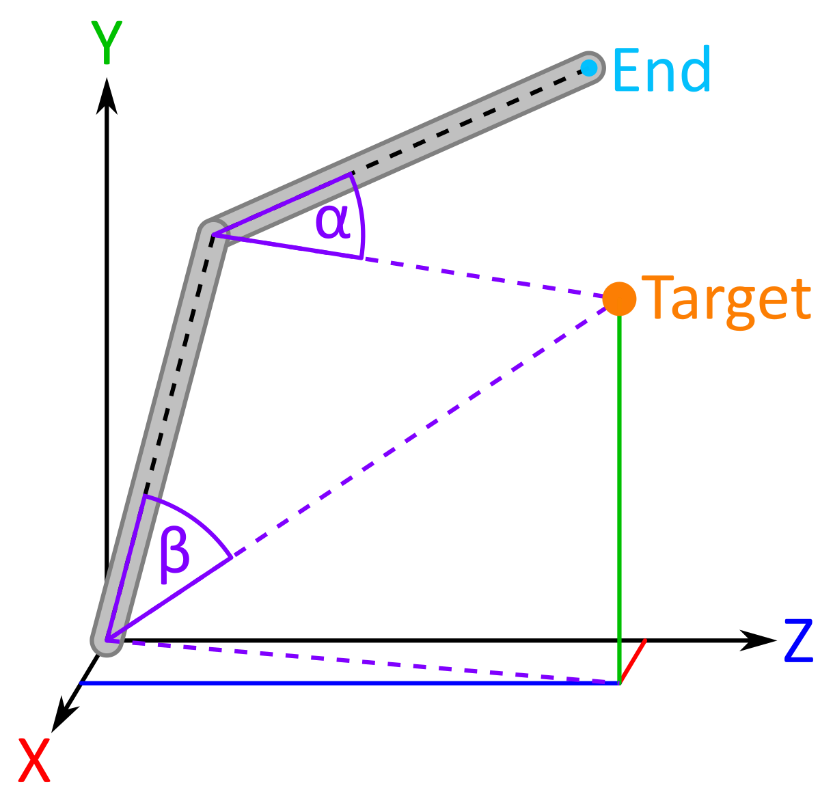 Solvable with Trigonometry!
3 joints has 2 solutions (under and over)
Higher joint counts have many more!
Find one by grouping joints together
Or add directions for some to aim in
05/10/2019
Will your next Pi Wars entry be a walker? The challenges of multi-legged robots
11
Gait (Walking Pattern)
A repeating cycle of steps that are taken by a set of legs to achieve movement in a direction
Biped
Quadruped
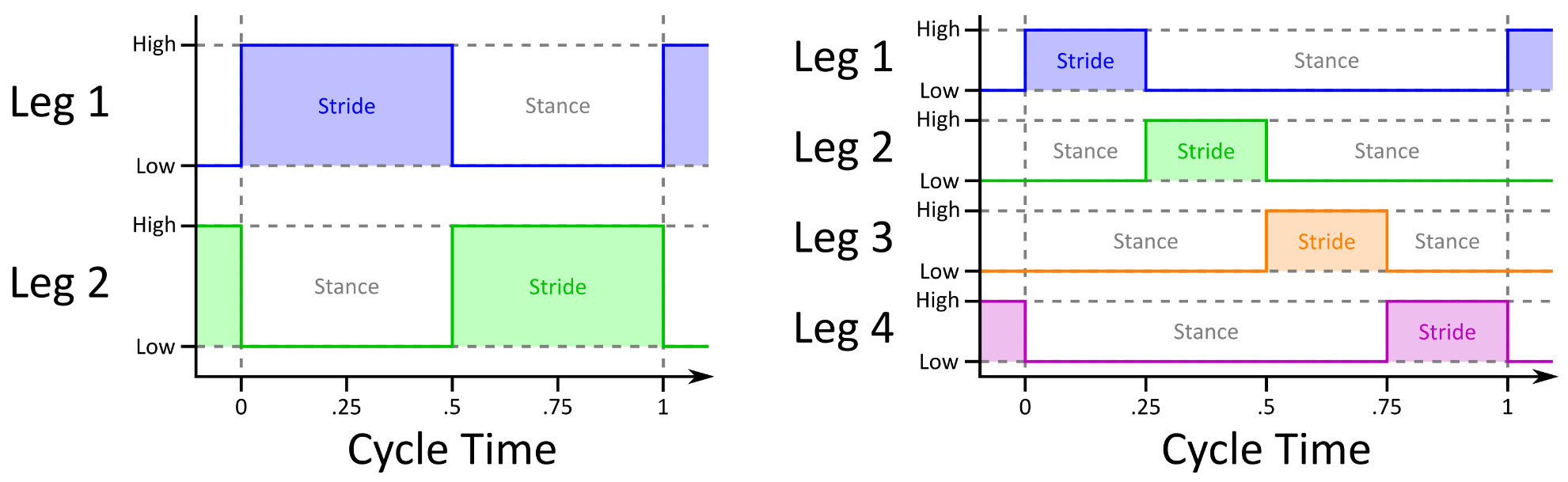 05/10/2019
Will your next Pi Wars entry be a walker? The challenges of multi-legged robots
12
Gait Generation
Convert a gait to offsets for each leg’s idle target position
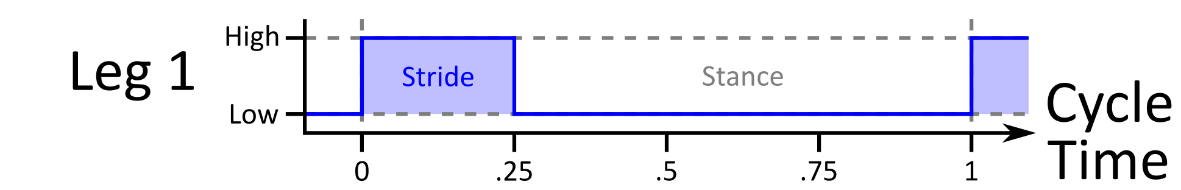 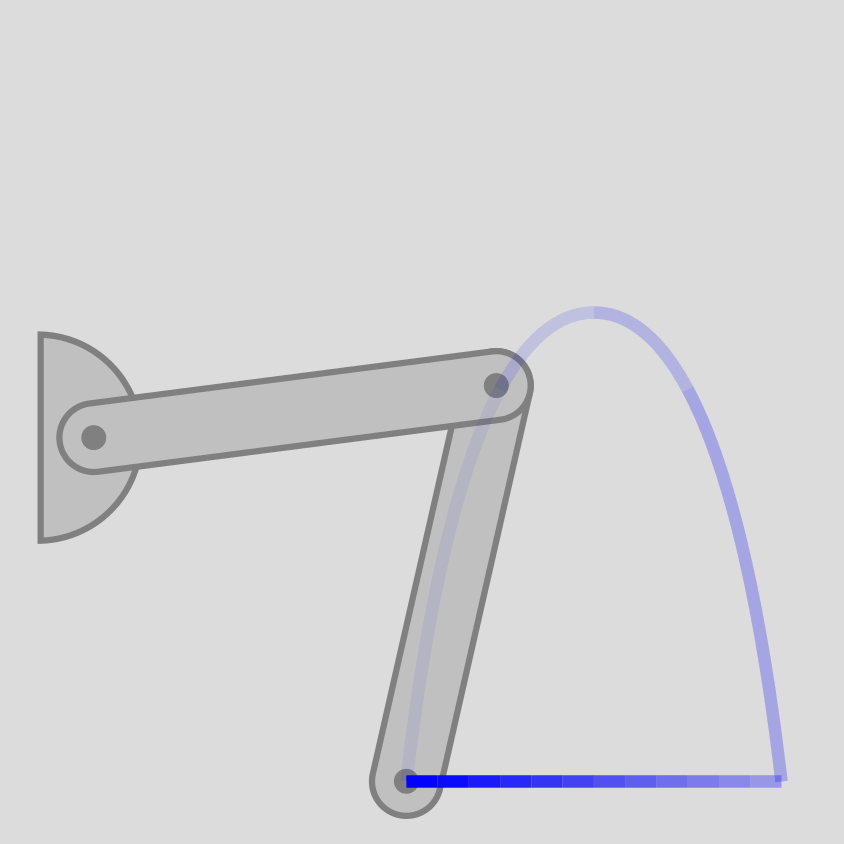 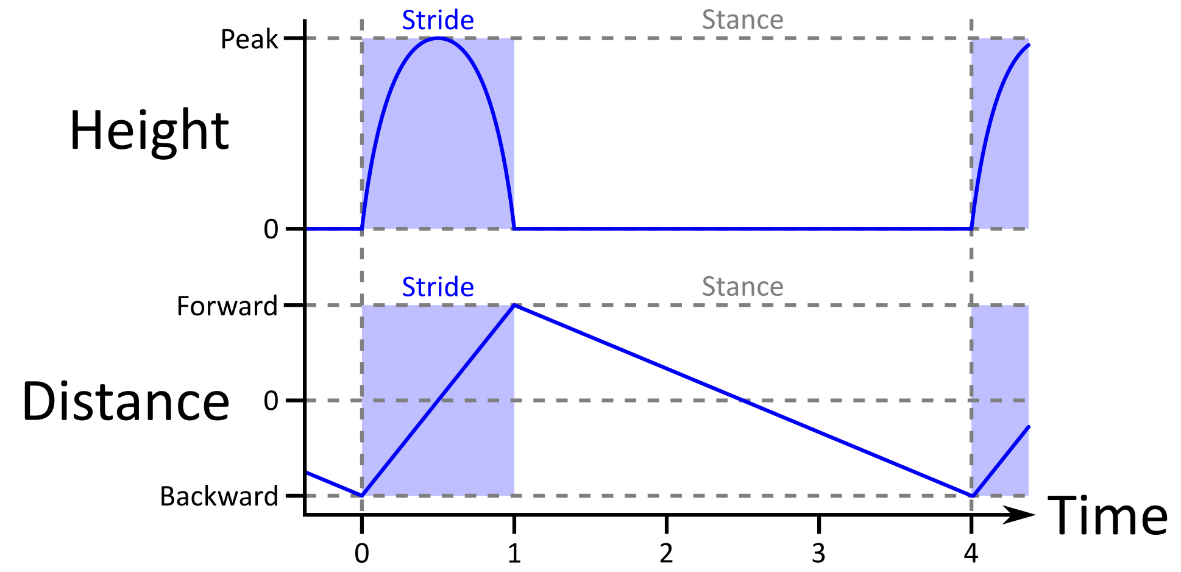 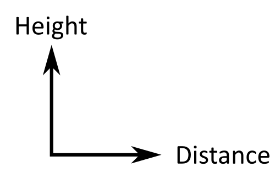 05/10/2019
Will your next Pi Wars entry be a walker? The challenges of multi-legged robots
13
Balancing
Static
Dynamic
Make continual corrections to avoid falling over
Move robot’s centre to be within the legs that are on the ground
05/10/2019
Will your next Pi Wars entry be a walker? The challenges of multi-legged robots
14
Will your next Pi Wars entry be a Walker?
Highly recommended if you are looking for a new challenge!
Will learn new things about robotics and get a cool new robot
To get you started my walking simulator is now on Github!
May make a custom HAT that does everything onboard too
05/10/2019
15
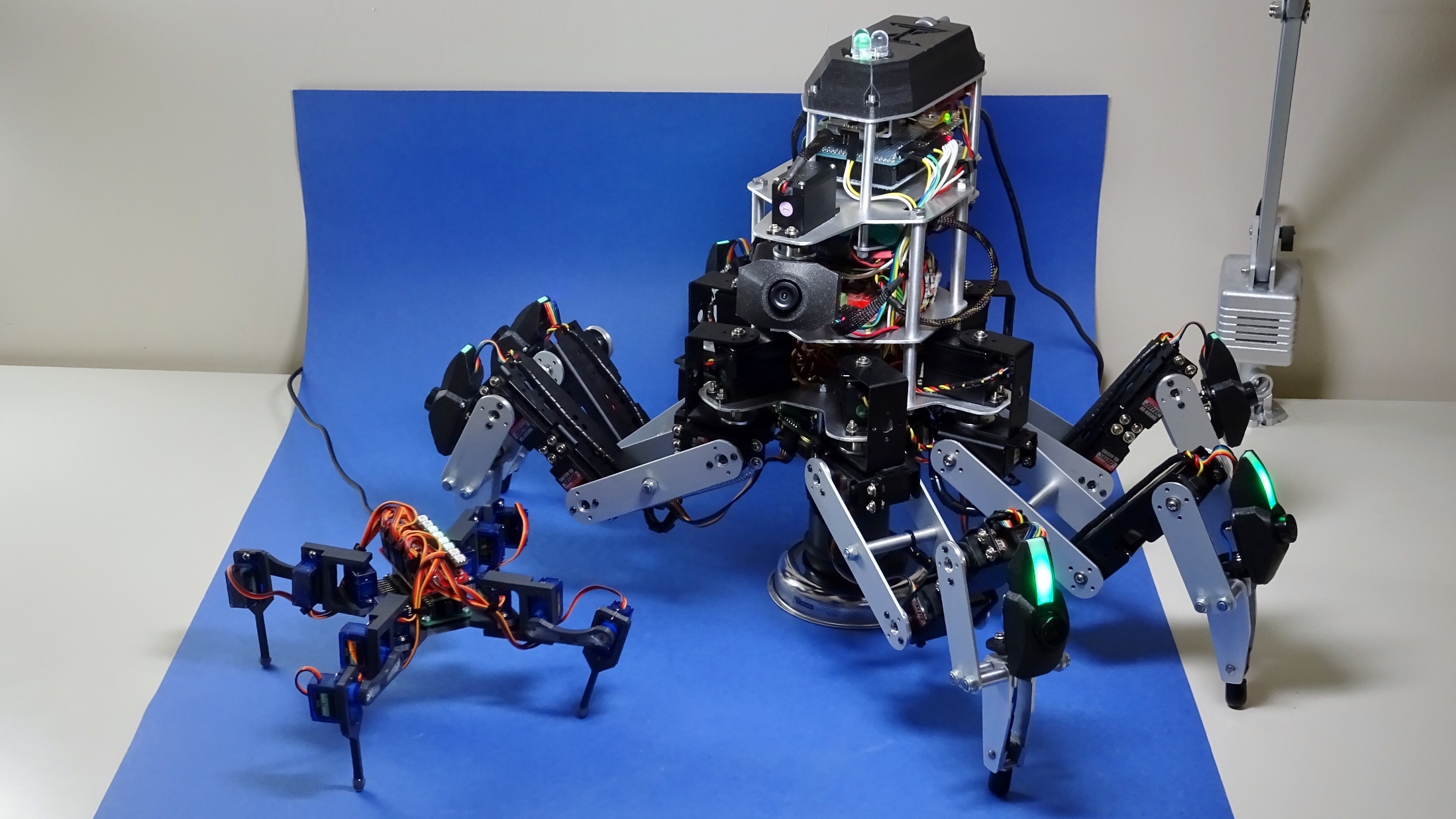 Thanks for listening!
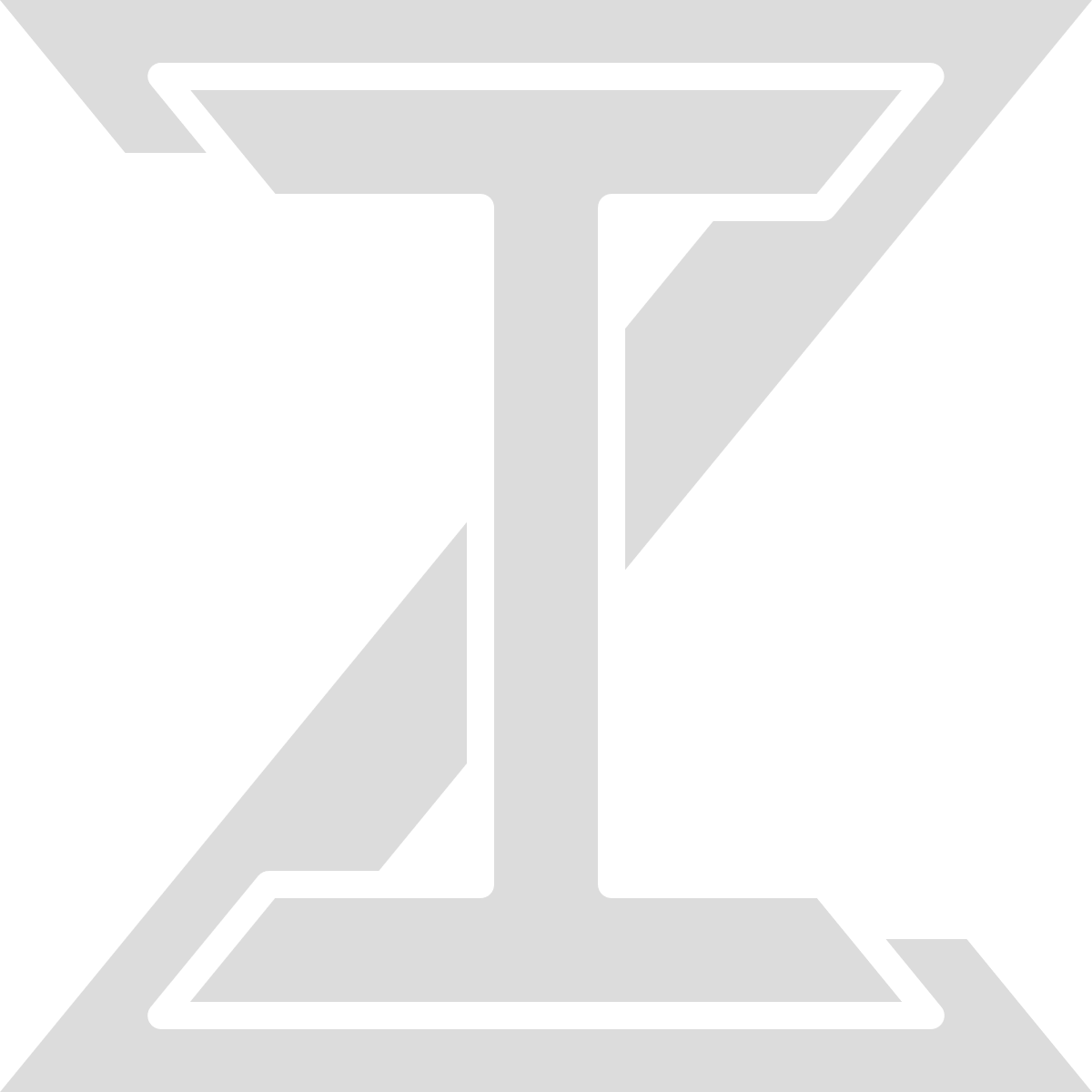 Twitter: @ZodiusInfuser
YouTube: youtube.com/user/ZodiusInfuser
Website: zodiusinfuser.uk
Image References
[1] https://www.businessinsider.com/boston-dynamics-spot-robot-dog-going-on-sale-this-year-2019-6
[2] https://www.qimtek.co.uk/news/applied-measurements-submersible-load-cells-fitted-world-s-largest-all-terrain-hexapod
[3] https://spectrum.ieee.org/automaton/robotics/humanoids/humanoid-robots-rise
[4] https://scienceandtechnology.jpl.nasa.gov/research/research-topics-list/spacecraft-technologies/mobility-robotics
[5] https://www.cmu.edu/news/stories/archives/2015/january/reconfigurable-modular-robots.html
[6] http://www.modelshopleeds.co.uk/catalog/product_info.php?products_id=864
[7] https://www.adafruit.com/product/1449
[8] https://www.sparkfun.com/products/14328
[9] https://www.robotshop.com/uk/lynxmotion-ssc-32u-usb-servo-controller.html
[10] https://robosavvy.com/store/robotis-dynamixel-ax-12a.html
[11] http://www.lynxmotion.com/p-1126-lynxmotion-smart-servo-lss-motor-standard-st1.aspx
[12] https://tropical-labs.com/shop/mechaduino-0-2-servo/
[13] https://odriverobotics.com/
05/10/2019
17